Année 2016
RANDONNEURS MODÉNIENS  : BUREAU 2015-2016
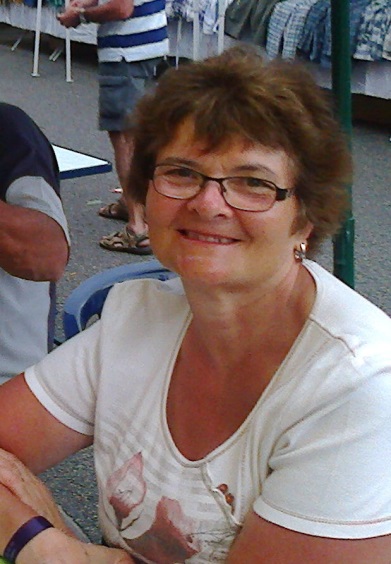 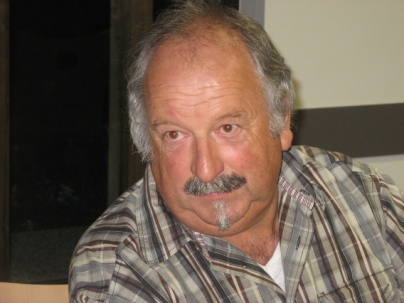 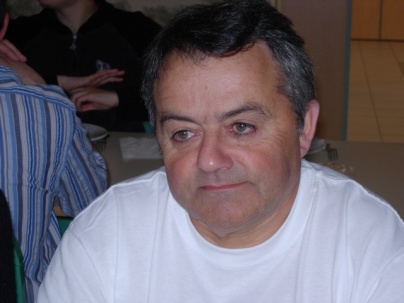 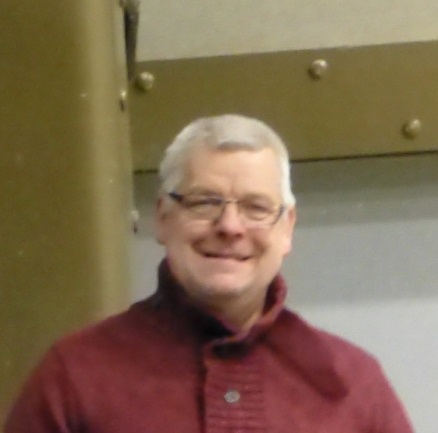 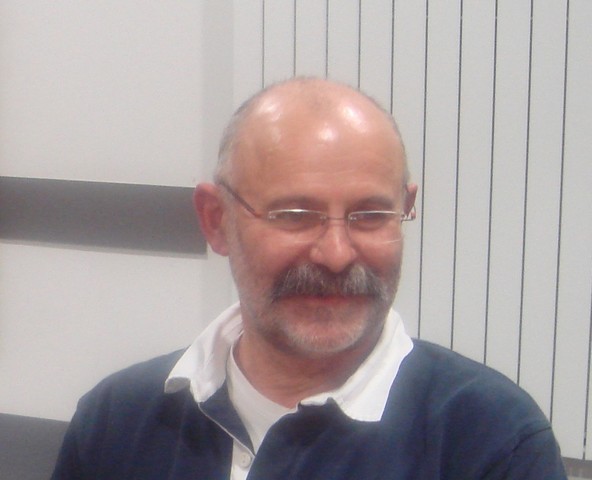 Secrétaire Adjoint
Annick Leroux
Président 
Pierre-Yves Noël
Trésorier
Christian Drobecq
Sécurité
Bernard Coutable
Responsable VTT
Jean-Luc Dubray
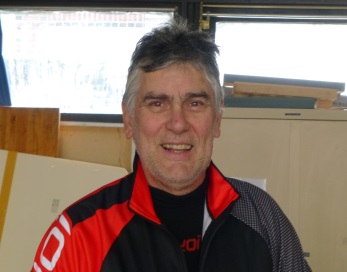 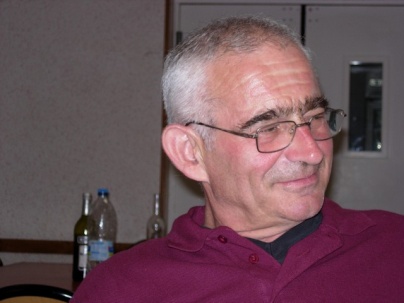 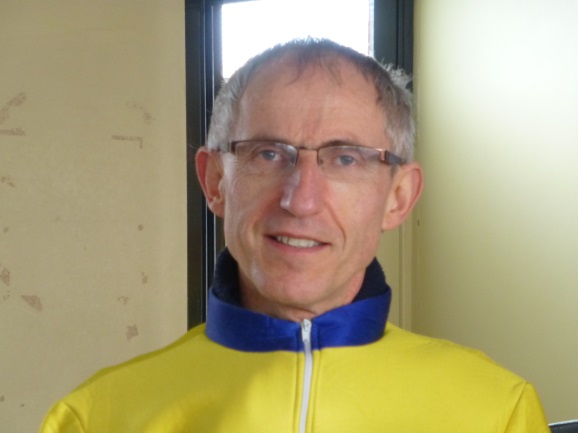 Vice-Président 
Michel Pellé
Secrétaire
Patrice Préteux
Trésorier-Adjoint
Didier Crochet
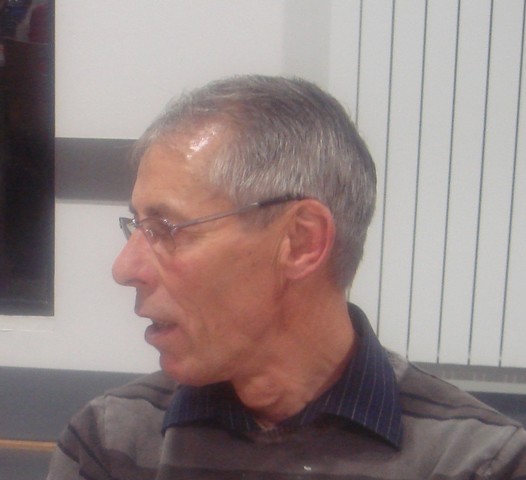 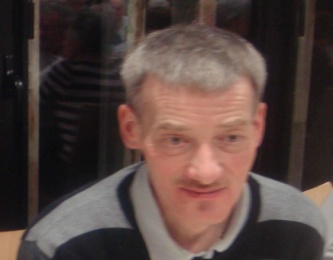 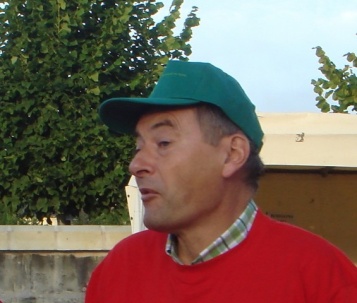 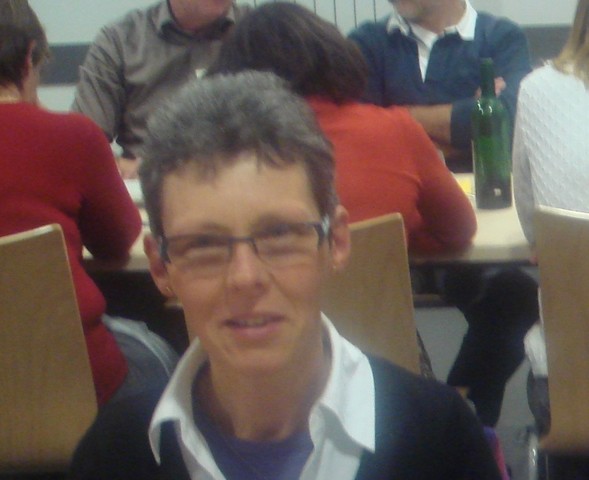 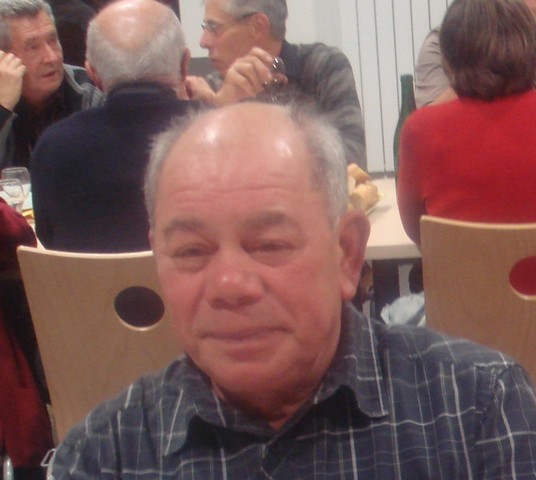 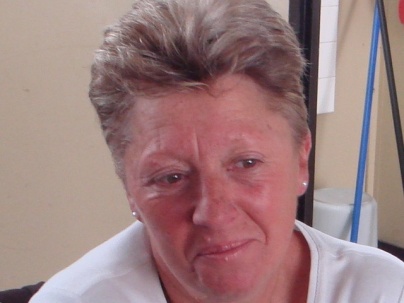 Diringer  Jean-François
Delage Roger
Deschamps Pierre
Armer
Jean-Marie
Armer
Françoise
Bloch
Geneviève
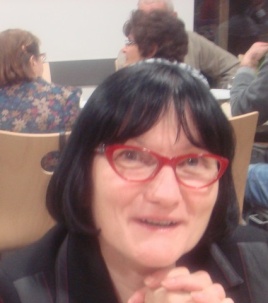 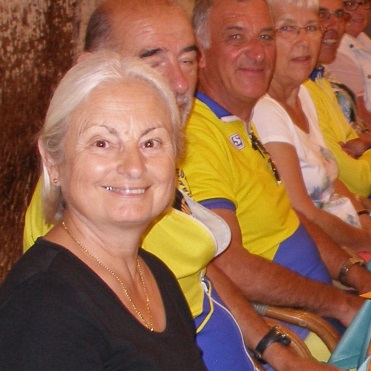 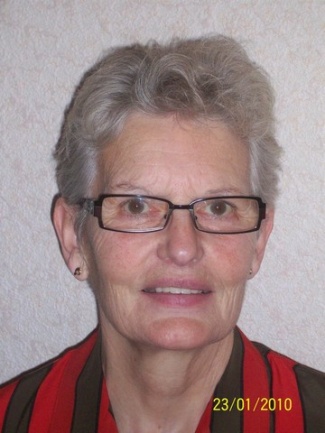 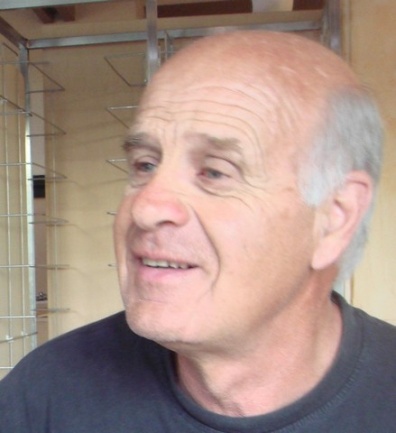 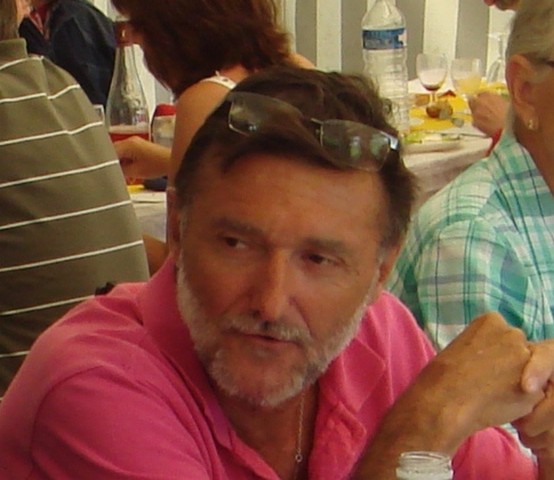 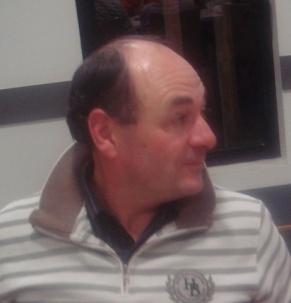 Gandemer
Nadine
Gaultier
Chantal
Foltzer
Claude
Durand 
Marie-Thérèse
Favereau Pierre
Fleuriau
Pascal
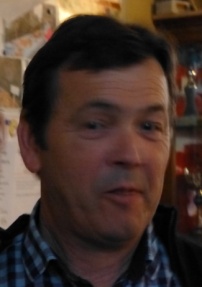 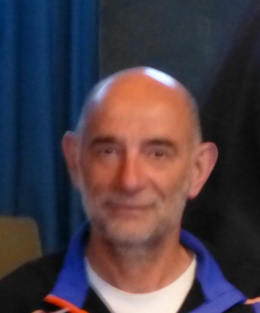 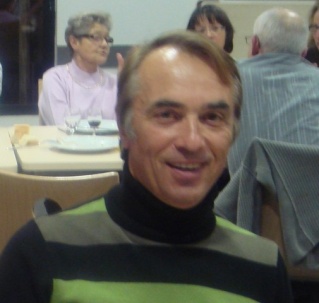 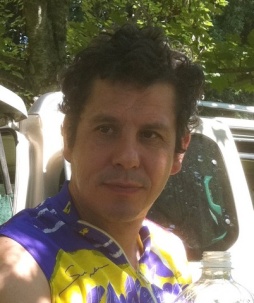 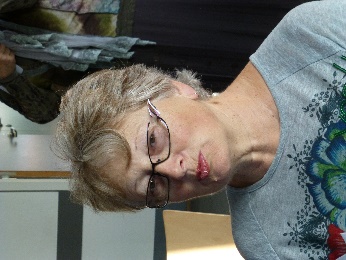 Guilpain
Jean-Claude
Jossier  Franck
Gaultier Patrick
Horeau Michel
Gerbault Michel
Guilpain
Suzanne
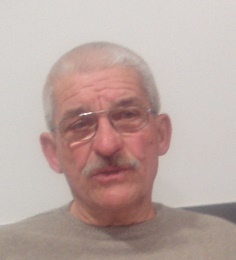 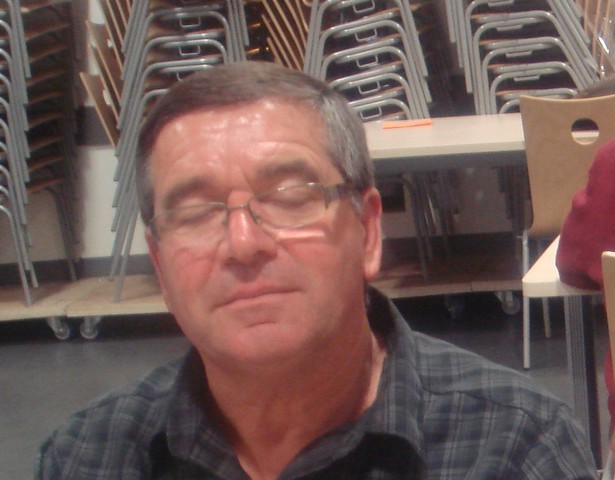 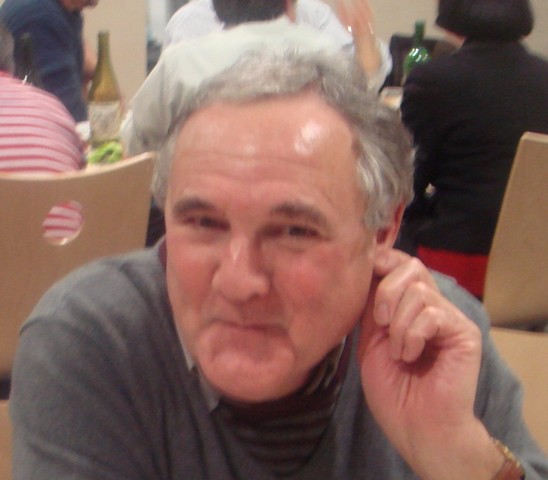 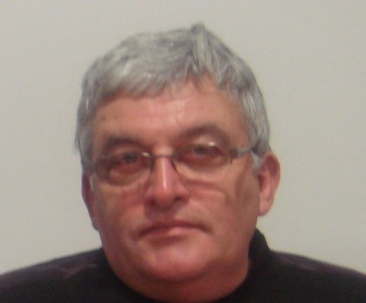 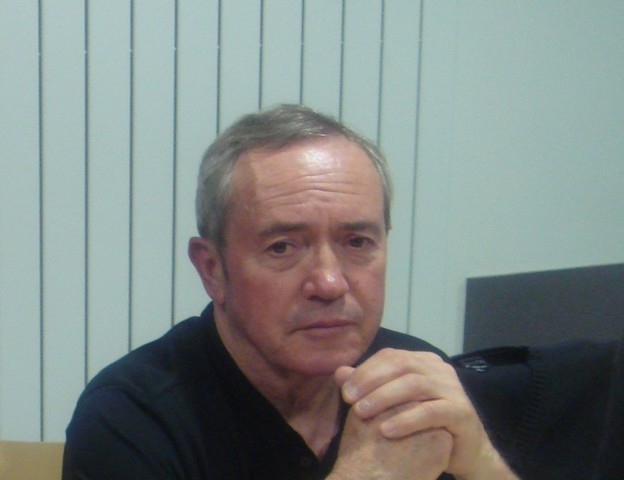 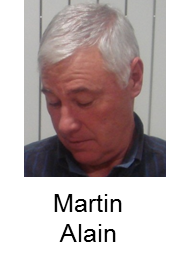 Labbé 
 Alain
Leroux 
Patrick
Leprêtre
Bernard
Leclerc
Jacquelin
Lignelet
Joël
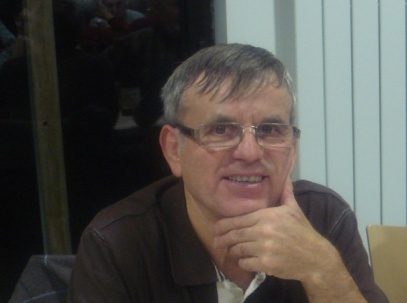 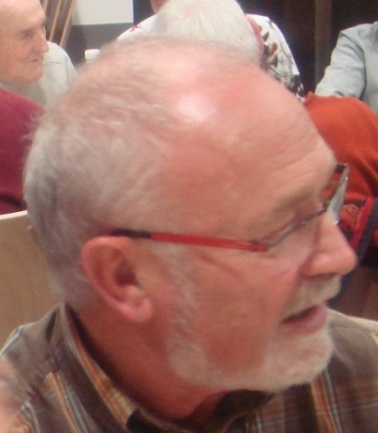 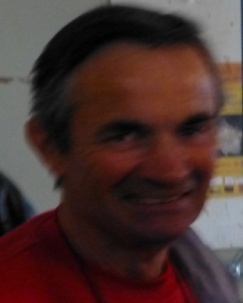 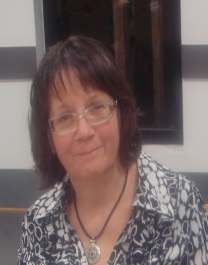 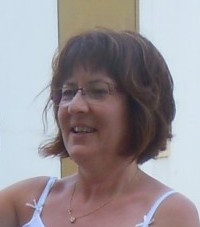 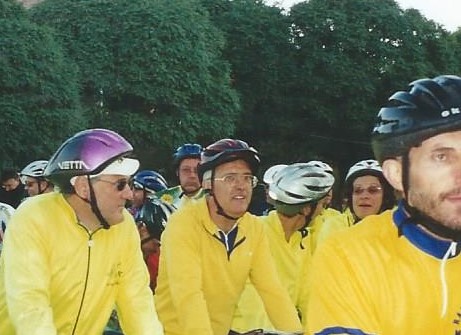 Macias
Philippe
Pillet
Daniel
Noël
Dany
Pellé
Marie
Michel
Armand
Martineau
Jean-Pierre
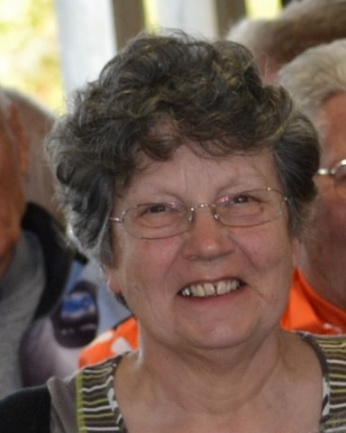 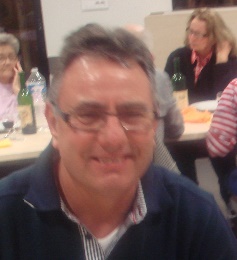 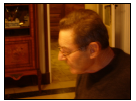 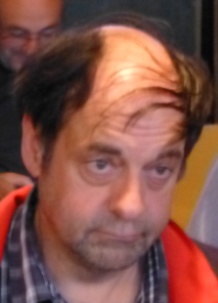 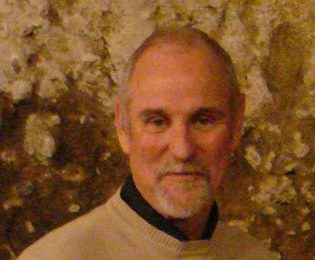 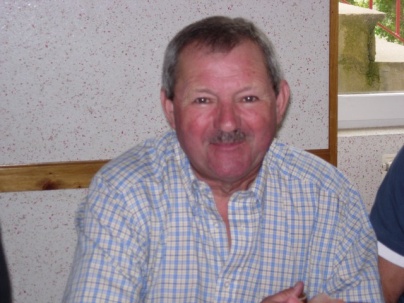 Semelier
Jean-Louis
Ruellan
Jeannine
Ruellan 
Michel
Seroude
Jean-Luc
Touchard
Jean-Louis
Therry
Pierrot
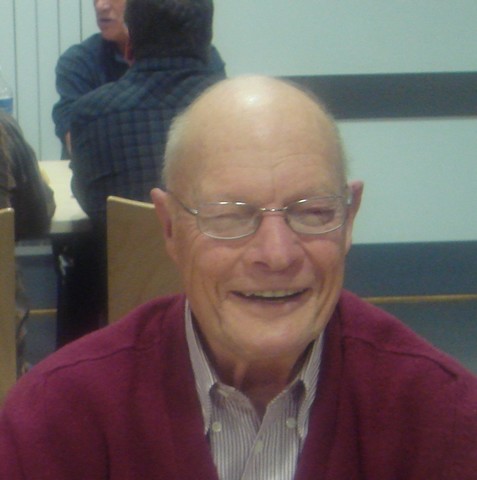 Philippe n’est plus licencié, actuellement à la suite d’un grave accident. Il se remet, doucement, et le connaissant, il remontera certainement un jour sur son vélo !
Triay 
Guy
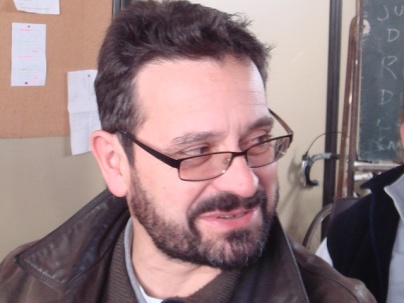 Gandemer Philippe